NACDD Policy UpdateApril 20, 2022
Erin Prangley, Director, Public PolicyNational Association of Councils on Developmental Disabilities
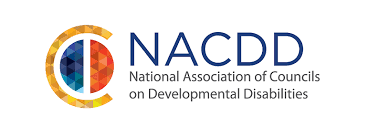 Legislative Update
Rep. Langevin "Dear Colleague"
Action Steps:
1) Check to see if your member of Congress has signed on to the FY23 letter.

2) If not, contact their office and tell them:"Congressman Langevin has circulated a "Dear Colleague" letter in support of DD Council appropriations. Members can contact Alec Goldstone in his office to sign on. His email is Alec.Goldstone@mail.house.gov. Would you like me to send you a copy of the "Dear Colleague" letter?"

3) Let Erin know that you contacted the office so she can follow up.
DD Council Sign on Letter
NACDD Public Policy Committee asks that your DD Council sign on to a letter to the House and Senate Appropriations Committees' leaders to provide them with information they need as they begin consideration of the FY23 appropriations requests. 
To read the full text of the letter and sign your council on go to https://forms.gle/nM6XGKLPxdMzsYN76  
or Send an email with your council's name as you would like it to appear on the letter to Erin Prangley at eprangley@nacdd.org by Friday, May 6. 

If you have any questions, please contact Brett Williams at williamsb18@michigan.gov or Erin Prangley at eprangley@nacdd.org.
NACDD SupportedAppropriations Requests
Next Public Policy Committee Meeting
Thursday, May 5, 2pm EasternJoin Zoom Meeting https://us02web.zoom.us/j/82156490017
Meeting ID: 821 5649 0017
One tap mobile
+13017158592,,82156490017# US (Washington DC)
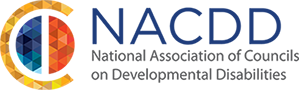